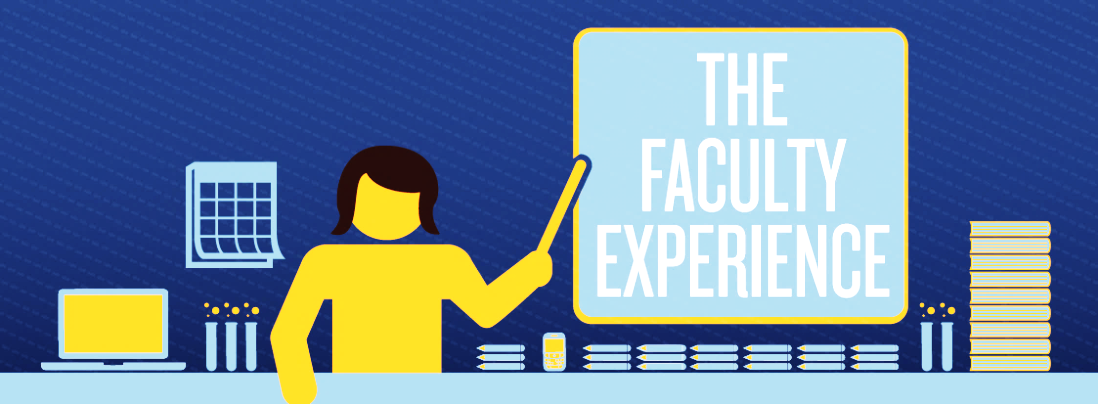 Grand Valley State UniversityHERI Faculty Survey2014 Results
Full-Time Undergraduate Teaching Faculty

Grand Valley State University
N=260

Public 4yr Colleges - high
N=1,286
Higher Education Research Institute, University of California at Los Angeles
THE FACULTY EXPERIENCE
College Senior Survey
Results from the HERI Faculty Survey highlight key areas of faculty’s engagement in teaching, research, and service activities. The survey also touches on faculty’s level of stress, satisfaction with their institution, and perspectives for undergraduate education.

Academic outcomes and experiences
Co-curricular outcomes and experiences
Diversity
Future plans
Satisfaction
Table of Contents
Demographics
Sex 
Race/Ethnicity
Academic Department
Teaching Practices
Student-Centered Pedagogy
Habits of Mind
Technology in the Classroom
Types of Courses Faculty Teach
Teaching Load
Research Activities
Scholarly Productivity
Foci of Faculty Research
Faculty Collaboration with Undergraduates on Research
Faculty Satisfaction
Workplace Satisfaction
Satisfaction with Compensation
Satisfaction with Pay Equity and Family Flexibility
Overall Satisfaction
Sources of Faculty Stress
Career-Related Stress
Stress Due to Subtle Discrimination, by Gender
Stress Due to Subtle Discrimination, by Race
Additional Sources of Stress
Faculty’s Perspectives on Campus Climate
Institutional Perspective: Commitment to Diversity
Perspectives on Campus Climate for Diversity
Institutional Perspective: Commitment to Civic Engagement
Institutional Perspective: Commitment to Prestige
Campus and Departmental Climate
Shared Governance
Institutional Commitment
2014 HERI Faculty Survey
3
A Note about CIRP Constructs
We use the CIRP constructs throughout this PowerPoint to help summarize important information about your faculty from the HERI Faculty Survey.

     Constructs
	Constructs statistically aggregate questions from the HERI Faculty Survey that tap into key features of the faculty experience. These faculty traits and institutional practices contribute to faculty’s engagement with students in the classroom, their research productivity, and their overall satisfaction.
2014 HERI Faculty Survey
4
[Speaker Notes: Constructs are reported for all full-time undergraduate faculty, and are also broken out by “Men” and “Women.” Bar graphs depicting mean scores are shown for your institution and comparison group. CIRP constructs have been scaled to a population mean of 50 with a standard deviation of 10.  

More detailed information on constructs can be found at http://www.heri.ucla.edu/PDFs/constructs/FAC2010Appendix.pdf.]
Demographics
2014 HERI Faculty Survey
5
[Speaker Notes: The race/ethnicity variable displayed here is “RACEGROUP.” This variable is aggregated so response categories add to 100%.]
DemographicsRace/Ethnicity
■ Your Institution ■ Comparison Group
2014 HERI Faculty Survey
6
[Speaker Notes: The race/ethnicity variable displayed here is “RACEGROUP.” This variable is aggregated so response categories add to 100%.]
DemographicsAcademic Department (Aggregated)
2014 HERI Faculty Survey
7
[Speaker Notes: This comes from DEPTA – aggregated academic department.]
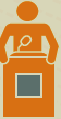 Teaching Practices
Faculty differ in the types of courses they teach and the methods they use to deliver content to students.
Student-Centered PedagogyStudent-Centered Pedagogy measures the extent to which faculty use student-centered teaching and evaluation methods in their courses.
Construct Items

Student presentations
Student evaluations of each others’ work
Class discussions
Cooperative learning (small groups)
Experiential learning/Field studies
Group projects
Student-selected topics for course content
Reflective writing/journaling
Using student inquiry to drive learning
■ Your Institution  ■ Comparison Group
2014 HERI Faculty Survey
9
9
[Speaker Notes: Mean comparisons for your institution and comparison group are shown for all faculty, broken out by gender.

Construct items are listed here in the order in which they contribute to the construct.]
Habits of Mind
These items measure the extent to which faculty structure courses to develop habits of mind for lifelong learning in students.
Support their opinions with a logical argument




Seek solutions to problems and explain them to others



Look up scientific research articles and resources



Explore topics on their own, even though it was not required for class


Accept mistakes as part of the learning process




Work with other students on group projects
Your Institution         
■ Frequently
■ Occasionally

Comparison Group
■ Frequently
■ Occasionally
2014 HERI Faculty Survey
10
10
[Speaker Notes: The question stem for these items is: “In your interactions with undergraduates, how often in the past year did you encourage them to engage in the following activities?”

Item response options include “Frequently,” “Occasionally,” and “Not at All.” Only the first two responses are shown here.]
Habits of Mind
These items measure the extent to which faculty structure courses to develop habits of mind for lifelong learning in students.
Use different points of view to make an argument





Make connections between ideas from different courses





Critically evaluate their position on an issue





Recognize the biases that affect their thinking





Think more broadly about an issue
Your Institution         
■ Frequently
■ Occasionally

Comparison Group
■ Frequently
■ Occasionally
2014 HERI Faculty Survey
11
11
[Speaker Notes: The question stem for these items is: “In your interactions with undergraduates, how often in the past year have you encouraged students to…”

Item response options include “Frequently,” “Occasionally,” and “Not at All.” Only the first two responses are shown here.]
Technology in the Classroom
Classrooms are becoming more technologically advanced, and faculty increasingly utilize new technologies to engage students.
YouTube or other videos






Simulations/animations






Podcasts






Online homework or virtual labs





Online discussion boards
Your Institution         
■ Frequently
■ Occasionally

Comparison Group
■ Frequently
■ Occasionally
2014 HERI Faculty Survey
12
12
[Speaker Notes: The question stem for these items is: “How frequently do you incorporate the following forms of technology into your courses?”


Item response options include “Frequently,” “Occasionally,” and “Not at All.” Only the first two responses are shown here.]
Types of Courses Faculty Teach
Taught an honors course



Taught a seminar for first-year students

 

Taught a capstone course
■ Your Institution   ■ Comparison Group
2014 HERI Faculty Survey
13
13
[Speaker Notes: The question stem for this item is: “During the past two years, have you engaged in any of the following activities?”

The percent of respondents who marked “Yes” is shown.]
Average Number of Courses Taught This Term
■ Your Institution  ■ Comparison Group
2014 HERI Faculty Survey
14
14
[Speaker Notes: Mean comparisons for your institution and comparison group are shown for all full-time undergraduate faculty, broken out by gender.

The question stem for this item is: “How many courses are you teaching this term?”]
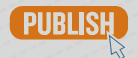 Research Activities
Scholarly ProductivityA unified measure of the scholarly activity of faculty.
Construct Items

Articles in academic and professional journals
Chapters in edited volumes
Professional writings published or accepted for publication in the last two years
■ Your Institution  ■ Comparison Group
2014 HERI Faculty Survey
16
16
[Speaker Notes: Mean comparisons for your institution and comparison group are shown for all faculty, broken out by gender.

Construct items are listed here in the order in which they contribute to the construct.]
Foci of Faculty Research
Conducted research or writing focused on global/international issues

Conducted research or writing focused on racial or ethnic minorities

Conducted research or writing focused on women or gender issues

Engaged in academic research that spans multiple disciplines
■ Your Institution   ■ Comparison Group
2014 HERI Faculty Survey
17
17
[Speaker Notes: The question stem for this item is: “In the past two years, have you…”

The percent of respondents who marked “Yes” is shown.]
Faculty Collaboration with Undergraduates on ResearchWith undergraduate research becoming a priority at many campuses, faculty are increasingly being asked to work with undergraduates on research projects.
Supervised an undergraduate thesis



Engaged undergraduates on your research project


Worked with undergraduates on a research project
■ Your Institution   ■ Comparison Group
2014 HERI Faculty Survey
18
18
[Speaker Notes: The question stem for this item is: “In the past two years, have you…”

The percent of respondents who marked “Yes” is shown.]
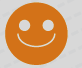 Faculty Satisfaction
Workplace SatisfactionWorkplace Satisfaction measures the extent to which faculty are satisfied with their working environment.
Construct Items

Autonomy and independence
Professional relationships with other faculty
Competency of colleagues
Departmental leadership
Course assignments
■ Your Institution ■ Comparison Group
2014 HERI Faculty Survey
20
20
[Speaker Notes: Mean comparisons for your institution and comparison group are shown for all full-time undergraduate faculty, broken out by gender.

Construct items are listed here in the order in which they contribute to the construct.]
Satisfaction with Compensation Satisfaction with Compensation measures the extent to which faculty are satisfied with their compensation packages.
Construct Items

Salary
Retirement benefits
Opportunity for scholarly pursuits
Teaching load
Job security
Prospects for career advancement
■ Your Institution ■ Comparison Group
2014 HERI Faculty Survey
21
21
[Speaker Notes: Mean comparisons for your institution and comparison group are shown for all full-time undergraduate faculty, broken out by gender.

Construct items are listed here in the order in which they contribute to the construct.]
Faculty Satisfaction with Pay Equity and Family Flexibility
Relative equity of salary and job benefits




Flexibility in relation to family 
matters or emergencies



Overall job satisfaction
Your Institution         
■ Very Satisfied
■ Satisfied

Comparison Group
■ Very Satisfied
■ Satisfied
2014 HERI Faculty Survey
22
22
[Speaker Notes: The question stem for these items is: “Please rate your level of satisfaction with each of the following…”
Item response options include “Very Satisfied,” “Satisfied,” “Marginally Satisfied,” “Not Satisfied,” and “Not Applicable.” “Not Applicable” responses were coded as missing, and the remaining responses recalculated. Only the first two responses are shown here.]
Overall Faculty Job Satisfaction
American Indian/Alaska Native


Asian/Native Hawaiian/Pacific Islander


African American/
Black


Latino




White/Caucasian




Other race/ethnicity



More than one race/ethnicity
Your Institution         
■ Very Satisfied
■ Satisfied
2014 HERI Faculty Survey
23
23
[Speaker Notes: Item response options include “Very Satisfied,” “Satisfied,” “Marginally Satisfied,” “Not Satisfied,” and “Not Applicable.” “Not Applicable” responses were coded as missing, and the remaining responses recalculated. Only the first two responses are shown here.]
Overall Satisfaction “If you could begin your career again, would you still want to come to this institution?”
Definitely Yes
Probably Yes
Not Sure
Probably No
Definitely No
■ Your Institution ■ Comparison Group
2014 HERI Faculty Survey
24
24
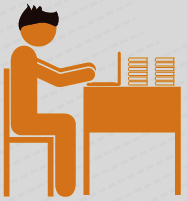 Sources of Faculty Stress
Career-Related StressCareer-Related Stress measures the amount of stress faculty experience related to their career.
Construct Items

Committee work
Colleagues
Students
Research or publishing demands
Institutional procedures/red tape
Teaching load
Lack of personal time
Self-imposed high expectations
■ Your Institution ■ Comparison Group
2014 HERI Faculty Survey
26
26
[Speaker Notes: Mean comparisons for your institution and comparison group are shown for all full-time undergraduate faculty, broken out by gender.

Construct items are listed here in the order in which they contribute to the construct.]
Stress Due to Subtle Discrimination, by Gender
All Faculty


Men Faculty


Women Faculty
Your Institution         
■ Extensive
■ Somewhat

Comparison Group
■ Extensive
■ Somewhat
2014 HERI Faculty Survey
27
27
[Speaker Notes: The question stem for these items is: “Please indicate the extent to which each of the following has been a source of stress for you during the past two years:”
Item response options include “Extensive,” “Somewhat,” “Not at All,” and “Not Applicable.” “Not Applicable” treated as missing. Only the first two responses are shown here.]
Stress Due to Subtle Discrimination, by Race
White/Caucasian Faculty


Asian/Native Hawaiian/Pacific Islander Faculty

Underrepresented Racial Minority Faculty
Your Institution         
■ Extensive
■ Somewhat

Comparison Group
■ Extensive
■ Somewhat
2014 HERI Faculty Survey
28
28
[Speaker Notes: The question stem for these items is: “Please indicate the extent to which each of the following has been a source of stress for you during the past two years:”
Item response options include “Extensive,” “Somewhat,” “Not at All,” and “Not Applicable.” “Not Applicable” treated as missing. Only the first two responses are shown here.]
Additional Sources of Faculty Stress
“Please indicate the extent to which each of the following has been a source of stress for you during the last two years:”
Personal Finances



Lack of personal time



Job security



Working with underprepared students


Change in work responsibilities


Institutional budget cuts
Your Institution         
■ Extensive
■ Somewhat

Comparison Group
■ Extensive
■ Somewhat
2014 HERI Faculty Survey
29
29
[Speaker Notes: The question stem for these items is: “Please indicate the extent to which each of the following has been a source of stress for you during the past two years:”

Item response options include “Extensive,” “Somewhat,” “Not at All,” and “Not Applicable.” Only the first two responses are shown here.]
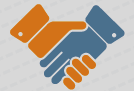 Faculty’s Perspectives on Campus Climate
Institutional Priority: Commitment to DiversityCommitment to Diversity measures the extent to which faculty believe their institution is committed to creating a diverse multicultural campus environment.
Construct Items

To recruit more minority students
To increase the representation of women in the faculty and administration
To increase the representation of minorities in the faculty and administration
■ Your Institution ■ Comparison Group
2014 HERI Faculty Survey
31
31
[Speaker Notes: Mean comparisons for your institution and comparison group are shown for all full-time undergraduate faculty, broken out by gender.

Construct items are listed here in the order in which they contribute to the construct.]
Perspectives on Campus Climate for Diversity
Your Institution         
■ Agree strongly
■ Agree somewhat

Comparison Group
■ Agree strongly
■ Agree somewhat
2014 HERI Faculty Survey
32
32
[Speaker Notes: The question stem for these items is: “Rate your agreement with each of the following statements…”

Item response options include “Agree Strongly,” “Agree Somewhat,”  “Disagree Somewhat,” and “Disagree Strongly.” Only the first two responses are shown here.]
Institutional Priority: Civic EngagementCivic Engagement measures the extent to which faculty believe their institution is committed to facilitating civic engagement among students and faculty.
Construct Items

To facilitate student involvement in community service
To provide resources for faculty to engage in community-based teaching or research
To create and sustain partnerships with surrounding communities
■ Your Institution ■ Comparison Group
2014 HERI Faculty Survey
33
33
[Speaker Notes: Mean comparisons for your institution and comparison group are shown for all full-time undergraduate faculty, broken out by gender.

Construct items are listed here in the order in which they contribute to the construct.]
Institutional Priority: Increasing PrestigeIncreasing Prestige measures the extent to which faculty believe their institution is committed to increasing its prestige.
Construct Items

To increase or maintain institutional prestige
To hire faculty “stars”
To enhance the institution’s national image
■ Your Institution ■ Comparison Group
2014 HERI Faculty Survey
34
34
[Speaker Notes: Mean comparisons for your institution and comparison group are shown for all full-time undergraduate faculty, broken out by gender.

Construct items are listed here in the order in which they contribute to the construct.]
Faculty’s Perspectives on Campus and Departmental Climate
Your Institution         
■ Agree strongly
■ Agree somewhat

Comparison Group
■ Agree strongly
■ Agree somewhat
2014 HERI Faculty Survey
35
35
[Speaker Notes: The question stem for these items is: “Rate your agreement with each of the following statements…”

Item response options include “Agree Strongly,” “Agree Somewhat,”  “Disagree Somewhat,” and “Disagree Strongly.”]
Faculty Perspectives on Shared Governance
The faculty are typically at odds with campus administration
Administrators consider faculty concerns when making policy
The administration is open about its policies
Your Institution         
■ Very Descriptive
■ Somewhat Descriptive


Comparison Group
■ Very Descriptive
■ Somewhat Descriptive
2014 HERI Faculty Survey
36
36
[Speaker Notes: The question stem for the first item is: “How often in the past year did you…”

The question stem for all other items is: “Since entering college, indicate how often you have…”

Item response options include “Frequently,” “Occasionally,” and “Not at All.” Only the first two responses are shown here.]
Institutional Commitment
In the past two years, have you considered leaving academe for another job

In the past two years, have you considered leaving this institution for another

Do you plan to retire within the next three years?
■ Your Institution   ■ Comparison Group
2014 HERI Faculty Survey
37
37
[Speaker Notes: The percent of respondents who marked “Yes” is shown.]
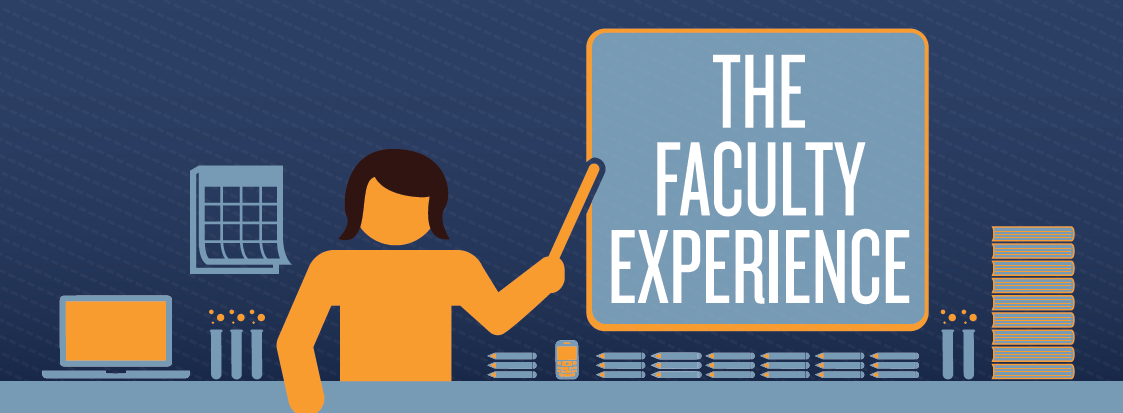 The more you get to know your faculty, the better you can understand their needs.
For more information about HERI/CIRP SurveysThe Freshman SurveyYour First College Year Survey
Diverse Learning Environments SurveyCollege Senior Survey
The Faculty SurveyPlease contact:
heri@ucla.edu(310) 825-1925www.heri.ucla.edu
2014 HERI Faculty Survey
38